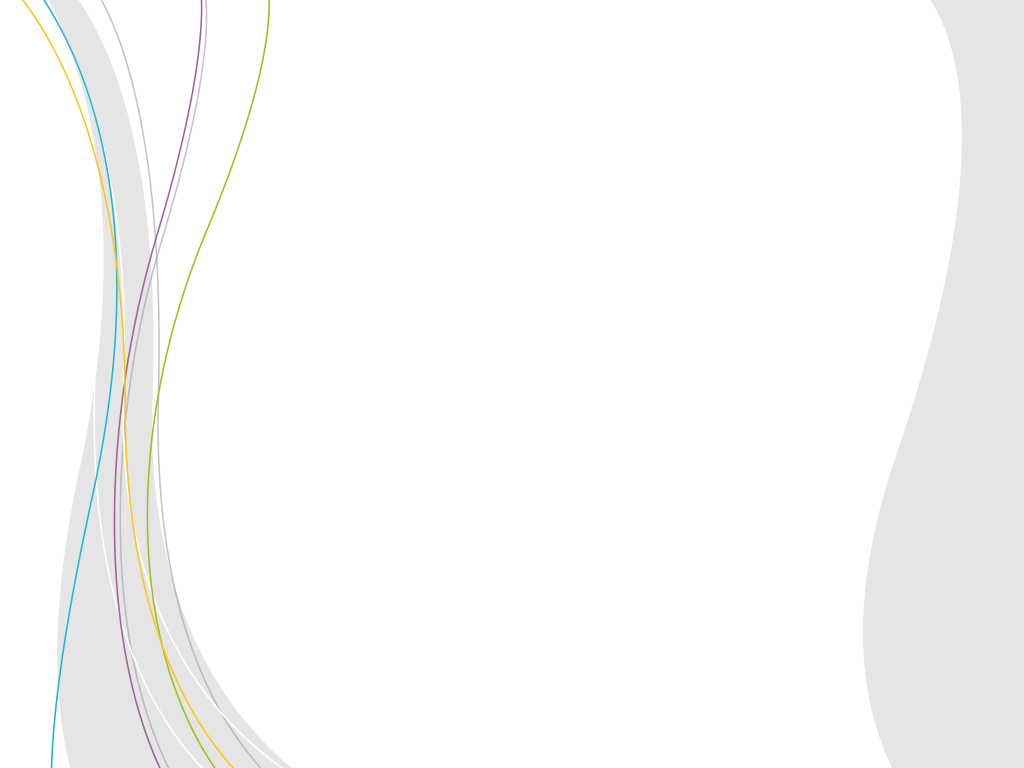 PROGRAMME DE COOPÉRATION TRANSFRONTALIÈRE
GRENSOVERSCHRIJDEND SAMENWERKINKSPROGRAMMA
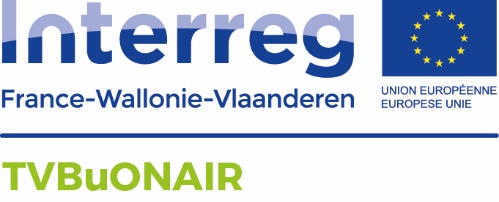 Séminaire de lancementAtelier 1: « Trame bleue »17 novembre 2016
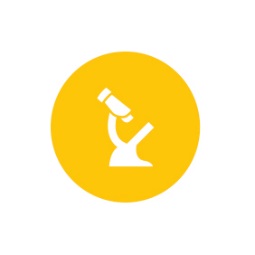 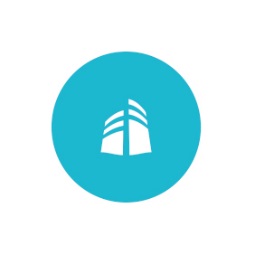 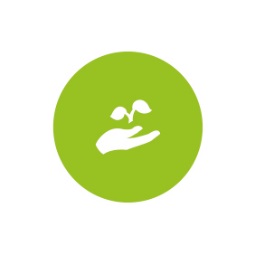 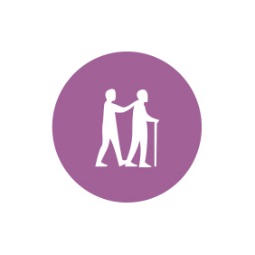 AVEC LE SOUTIEN DU FONDS EUROPÉEN DE DÉVELOPPEMENT RÉGIONAL
MET STEUN VAN HET EUROPEES FONDS VOOR REGIONALE ONTWIKKELING
Constat
Cohésion transfrontalière concernant la gestion du bassin versant de la Sambre ?
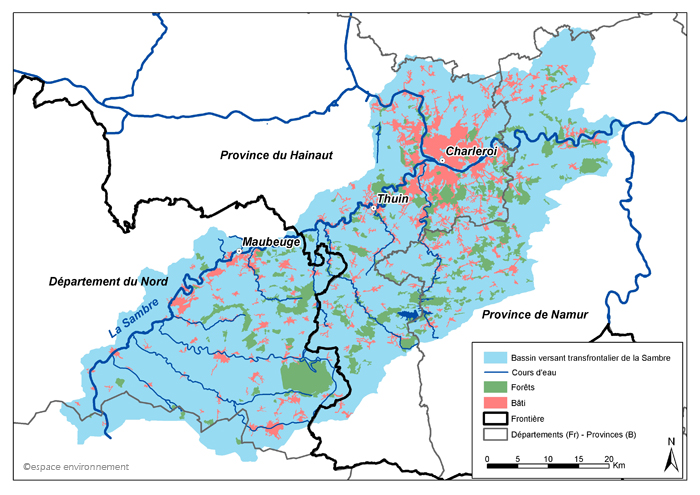 30/11/2016
2
Objectifs
Définir les forces, faiblesses et enjeux du territoire de la Sambre transfrontalière et s’accorder collectivement sur une trame bleue
Identifier les moyens et les actions à mettre en œuvre permettant une gestion concertée des continuités écologiques aquatiques

Comment restaurer la Trame bleue dans le milieu urbanisé d’un territoire transfrontalier
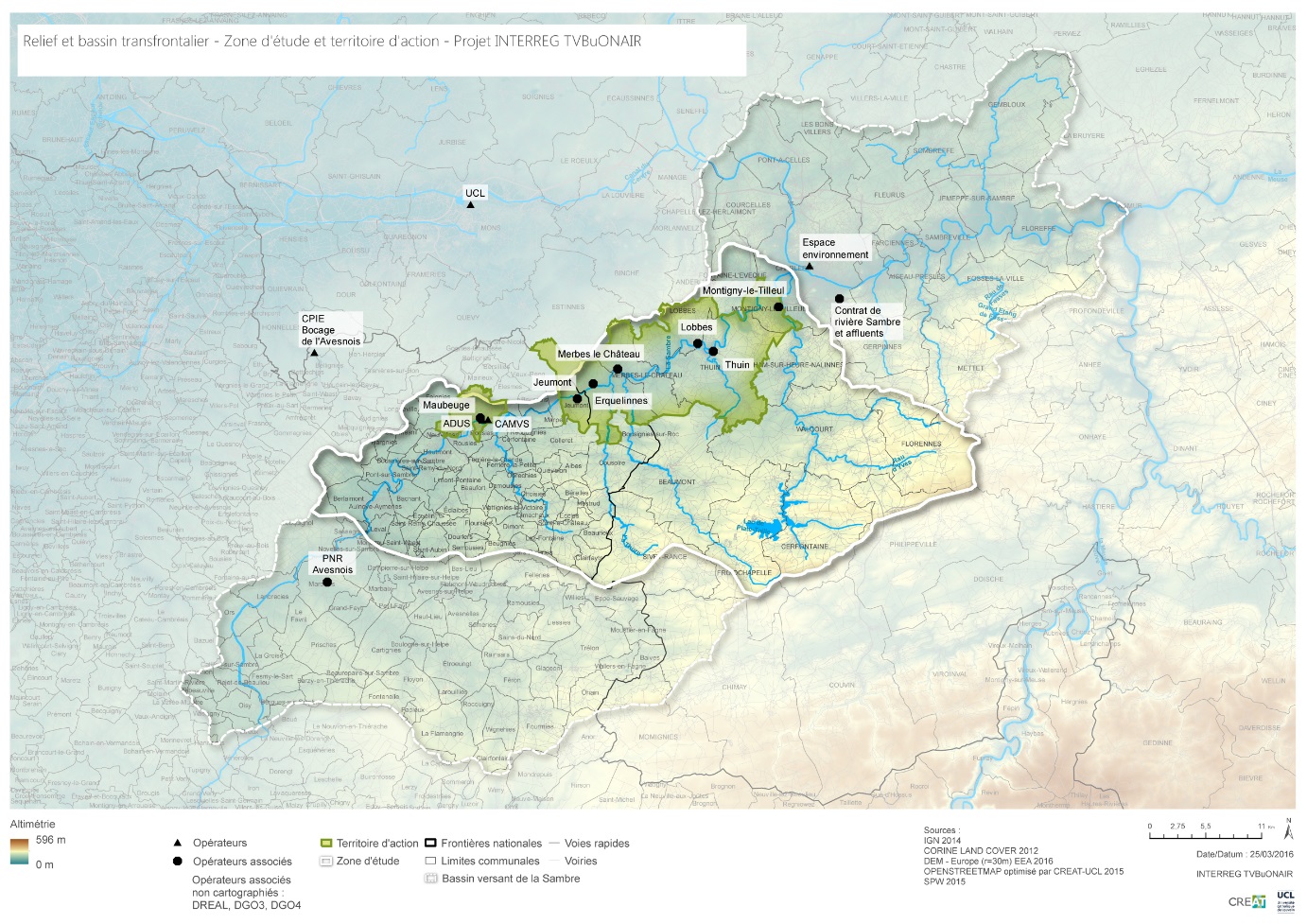 30/11/2016
3
Résultats attendus de cet atelier
Dégager une stratégie commune et globale (méthodes et moyens) à mettre en place afin d’aboutir à une gestion concertée du bassin versant de la Sambre transfrontalière ?
30/11/2016
4
Résultats attendus de cet atelier
Indentification des secteurs à enjeux sur le territoire du projet afin d’engager une première démarche d’action collective ? 
Quelles actions concrètes ? Quelles instances ? Quelles échelles d’intervention ?
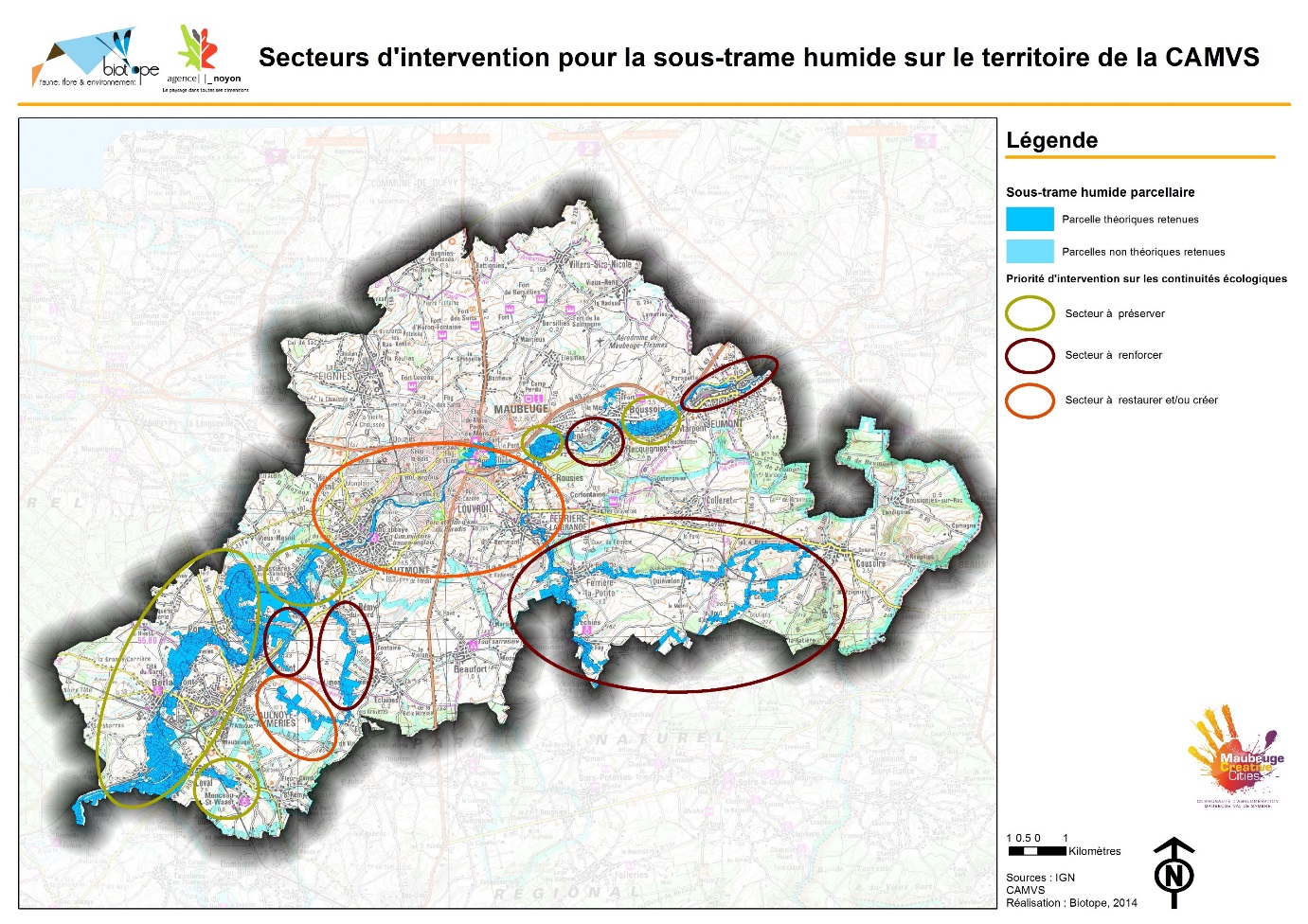 30/11/2016
5
Définir les espèces cibles sur lesquelles s’appuyer pour restaurer des continuités écologiques sur la bassin versant de la Sambre transfrontalière
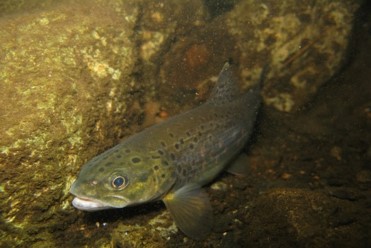 30/11/2016
6
Les intervenants de cet atelier
Stéphane JOURDAN, Chef de service « Milieux Aquatiques et Maîtrise d’Ouvrage », Agence de l’Eau Artois – Picardie

Olivier COLLETTE, Contrat de rivière Sambre et affluents
30/11/2016
7